The Basics 
of 
Grant Writing
Mike Mitchell, Proposal Development Coordinator
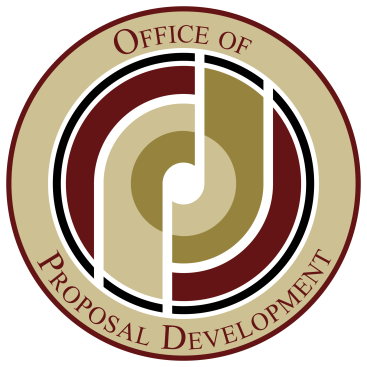 Office of Proposal Development
Florida State University
About Me
Grants Consultant for FSU Faculty
Former Program Manager for Florida Office of Energy
Received ~$17 million funding from US Department of Energy and Department of Agriculture
Background in Alternative Fuel Vehicles, Renewable Energy, and Sustainability Policy/Programs
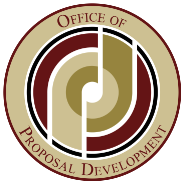 Office of Proposal Development
Florida State University
Agenda
The Players
The Funders
The Reviewers
The Applicant
The Planning
Ideas
Finding funding
Timeline
Outline
The Proposal
Questions to answer
SMART goals
Budgeting
Rules and Regulations
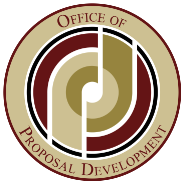 Office of Proposal Development
Florida State University
[Speaker Notes: The presentation is divided up into 3 parts, The Players, The Planning, and The Proposal, each discussing a different aspect of the proposal development process.

In the Players, we’ll talk about the different actors in the grant funding process including the funding agency, the reviewers, and yourself, and try to understand the motivations of each.

In the planning, we’ll discuss the various steps and questions you need to ask BEFORE you start writing

And finally in the proposal I’ll walk you through some strategies that are applicable to all proposals regardless of funder.]
GOOD IDEAS 
DO NOT 
GET FUNDED
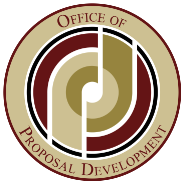 Office of Proposal Development
Florida State University
[Speaker Notes: First however, I want to make this point. Good ideas don’t get funded. 


Anybody have an idea why this might be?



If nobody answers:

Does anybody want to buy my car? It’s a great car. Only 60k miles, CD player, good on gas. Only $5k! 

Why not? Why does nobody want to buy my car? It’d be a good idea, if you were in the market for a car.]
GOOD IDEAS 
THAT ADVANCE THE 
FUNDER’S AGENDA 
GET FUNDED
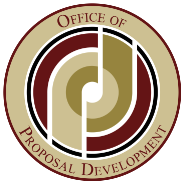 Office of Proposal Development
Florida State University
[Speaker Notes: The statement is incomplete. Good idea’s that advance the funders agenda get funded. If your proposal doesn’t help to achieve the goals of the funder that you are applying to, it doesn’t have a chance.]
The Funder’s Agenda
“Select projects that will enable us to achieve our goals”
Your project must be a good fit for the funder’s priorities.
You must understand these priorities BEFORE you start writing a proposal.
Look at:
Funder’s Website (About Us, Priorities, History, etc.)
Strategic or Annual Reports
Speeches/Presentations by Top Officials
 Previous Awards or Awardees
The Funding Opportunity Announcement
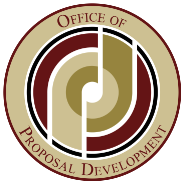 Office of Proposal Development
Florida State University
[Speaker Notes: So what is the funder’s agenda? It’s a bit of an over simplification, but the funder’s agenda is to make themselves look good. To achieve their goals, or to achieve goals that Congress has set for them.

Look at the funder’s website, their strategic or annual reports, speeches or presentations by top officials, or previous awards or awardees. Call or email program staff to discuss your project, or even send them a 1 page summary and ask if your project is a fit. (Most agencies are receptive to this last bit, but some will not allow it.)

Before you can write a proposal to an agency or a foundation, you need to understand what their mission is. Often, you also have to understand what the mission of a specific program or office within that agency is. 

The Department of Energy is likely not going to fund an art project, and the National Endowment for the Arts is definitely not going to fund a theoretical physics project.]
The Reviewer’s
Two Types of Reviewers:
Type 1: Works for the Funding Agency
Motivation: Select projects that have a high likelihood of achieving the funding agency’s priorities, and make their organization look good.

Type 2: Volunteer or “Voluntold”
Motivation: “Let’s get this over with, but do a good job”

Reviewers (usually):
Are not experts in your specific area of research
Have to read a lot of proposals in a relatively short time
Form an opinion on the first page and look for reasons to validate that decision
[Speaker Notes: You also need to understand the motivation of the second player: the reviewer. The reviewers are the people who will be reading your proposal, and ultimately deciding if your project will meet the funder’s agenda.

There are generally two types of reviewers: those that are direct employees of the funder and are within the funder’s chain of command, and those that are external volunteers from the scientific or creative community.

The reviewer’s agenda varies depending on their type: if they work directly for the funding agency their goal will be the same as the funding agency: to select projects that have a high likelihood of advancing the funding agency’s priorities.

If the reviewer does not work directly for the funding agency, then they have likely either volunteered, or are a past award winner who is obligated to review future applications. These reviewers motivation is likely going to be “Let’s do a good job, but get this over with and go home”

Often there will be a mix of Type 1 and Type 2 reviewers that review the proposals, or the external reviewers narrow the field and recommend several proposals for funding after which a program officer makes the final decision.

In general reviewers will be familiar with your broad field, but not your specific research. In other words, they’ll be able to speak your language, but might have a hard time understanding your dialect. The reviewers also have a lot of proposals to read in a short time period, in addition to their day jobs, and most importantly, they form an opinion of your proposal one way or the other on the first page of the proposal.

We’ll get in to this more later on in the proposal section.]
The Applicant
Motivation = “$$$$$$$$$$$”
This is a sales pitch, you are selling yourself/your research
You need to convince the reviewers, and the funder, that your idea:
Is viable and has intellectual merit
Fits the funder’s agenda and goals
Is better than the other proposals submitted
[Speaker Notes: Finally, what is your motivation? Why are you applying for a grant? If you can’t answer that to yourself, your proposal is already sunk. Your enthusiasm for the project, and your drive to get funded will come across in the proposal.

Remember that this is essentially a sales pitch. You are selling your project to the funding agency. (This is also why it’s important to make sure the agency is “buying” what you are selling). You need to convince the reviewers that the idea is viable, has intellectual or creative merit, fits the funder’s agenda, and finally is better than other proposals. 



Now before we move on, it is worth noting that BAD Ideas that advance the funder’s agenda don’t get funded either. GREAT proposals will not get fundamentally bad ideas funded. A perpetual motion machine would solve climate change, but no one is going to fund that research.]
The Planning
By failing to prepare, you are preparing to fail.

- Ben Franklin
[Speaker Notes: This is one of my favorite quotes on planning. Just like anything else in life, if you don’t plan before you start writing you’ll fail. Not only will you be stressed and panicked, but reviewers can absolutely tell when you’ve written something at the last minute.]
Find Funding
Pivot
Searchable database of public and private 
   funding opportunities
Set up saved searches
Find collaborators
Contact Kate Herron (kherron2@fsu.edu) with any questions
Office of Proposal Development
OPD farms out targeted, external funding opportunities
Based off of your Pivot profile 
Keep your Pivot profile up-to-date
Council on Research and Creativity
Internal, “seed” funding
More on OPD website under “Funding Opportunities”
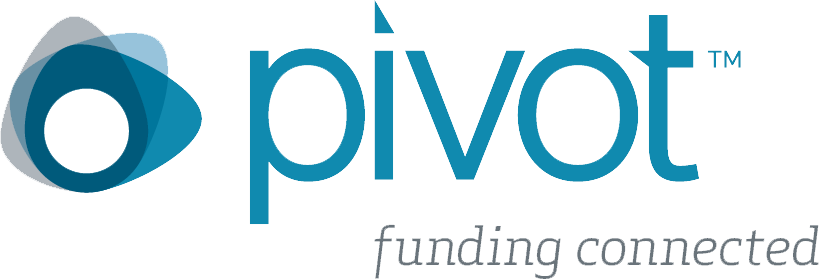 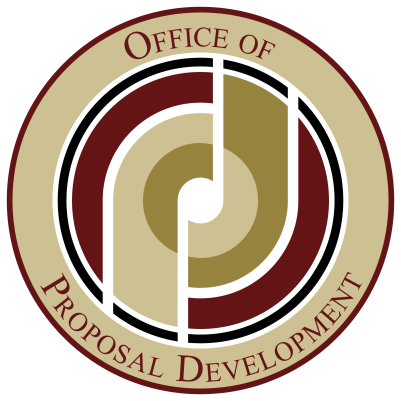 [Speaker Notes: The first step in the planning phase is to find a funding opportunity to apply to. OPD provides several services to help you identify possible funding opportunities. The primary resource we use is Pivot. Has anyone heard of or used Pivot before? 

Pivot is a searchable database of all federal government and most private foundation funding opportunities. It also has a really cool feature which allows you to build a profile based on your research or creative interests, and will recommend funding opportunities and collaborators based on that. You can also set up saved searches based on parameters, which will automatically notify you if a new funding opportunity is found.

OPD also emails out targeted funding opportunities to faculty based upon their pivot profiles. It’s very important to keep your profile up to date, in order to make sure you are receiving relevant funding opportunities.

OPD also provides management of Council on Research and Creativity grants, which are internal “Seed” funding. CRC grants are a great way to get a small amount of funding which will set up a future external proposal.

Finally, most funding agencies and foundations also post their funding opportunities directly to their own websites, or to grants.gov. OPD links to most of these from our website.]
Read the Funding Opportunity
When is it due?
Who is the Program Officer?
Do you know them, or have you talked to them before?
How many awards will be made? 
What is the maximum award amount?
Is cost-share required?
Is it a limited submissions program?
Are you eligible?
Read the description specifically for the kinds of projects they are looking for
[Speaker Notes: Print the funding opportunity. This will make it much easier for you to refer back to it as you write. I usually go through with a highligher and post-it flags and look for the following…

Is everyone familiar with limited submissions? Some funding opportunities will limit the number of applications from a single university. OPD manages the FSU limited submissions list. If the program you want to apply to is limited, contact Kate as soon as possible but no later than 60 days prior to the agency deadline. If there is more than one interested applicant, the Office of Research will hold a competition to determine which applicant gives the university the best chance of being funded.

Kinds of things to look for include: projects specifically of interest, projects specifically not of interest (sometimes they’ll say for example we want to look at diagnosis of cancer, but not treatment of cancer.) any requirements which are unusual like explaining the qualifications of the applicant in the research methodology section, and finally highlight any key points that the agency is looking for.]
Identify Collaborators
Is this a 1-person project, or do you need a team?

Have you worked with someone before who would be a good fit for this project?

Do you want to participate in a team, but not necessarily lead?

Is this an FSU FOCUS Program?
If so, add your name to the interested parties list on OPD’s website
[Speaker Notes: Once you’ve read the funding opportunity and know what you are applying for, some of the questions you’ll want to ask are….

Is this a one person project or will you need a team? Does it need to be an interdisciplinary team?]
Identify Necessary Resources
Do you have (or need) preliminary data?
Do you have the necessary equipment for the project?
How will you meet cost-share requirement?
If it is a team project, would you like OPD coordinating assistance? 
Have you identified an editor?
[Speaker Notes: You’ll then need to identify all of the resources you’ll need for the project, and whether or not you already have them, or need to acquire them.

For example…]
Other Considerations
Start as early as possible
Some programs are offered at relatively consistent intervals (e.g. due dates every May)
Other programs issue a “Notice of Intent” several months prior to the funding opportunity. 

Is this the RIGHT opportunity for you?
Have you published any papers on this topic?
Do you have a history of funding with this agency?
Do you have the time to commit to writing a good proposal?
Do you have the time to commit to conduct the project?
[Speaker Notes: Other things you’ll want to consider in the planning stage:

You need to start as early as possible. The more time you have for both the planning and the writing, the better off you’ll be. Some funding opportunities come out at relatively consistent and predictable intervals. For example, NIH has standard “cycles” with certain funding mechanisms being due every couple of months. Others are annual competitions, like NSF CAREER which is due every June. Other programs issue “notice of intent”s which are less detailed than funding opportunities, but come out months before.

You also need to think about whether or not this is the right opportunity for you. Have you published on this topic or do you have any preliminary data? Have you been funded by this agency before? Do you have the time to write a good proposal, and do you have the time to conduct and manage the project if awarded?

It takes a lot of time, energy, and resources to write a grant proposal. There is no shame in passing on an opportunity that is not a good fit. Just don’t pass on ALL of them.]
The Proposal
[Speaker Notes: So now we’ve got the proposal itself. Now that you’ve spent all that time planning, it’s time to start writing.]
Heilmeier’s Catechism
Series of questions attributed to former DARPA program manager George Heilmeier.

Every proposal, regardless of agency, needs to answer these questions.
[Speaker Notes: The first thing I want to talk about is Heilmeier’s Catechism. George Heilmeier was a former project manager at DARPA in the 1970’s. He’s credited with developing what has come to be called Heilmeier’s Catechism, a series of questions that every proposal, research, business or life, and regardless of funding agency, should be able to answer. 

Most agencies will require a different “content and form” of the proposal, with different headings and sections, but all will be essentially asking the following questions.]
#1: What are you trying to do?
Articulate your objectives using absolutely no jargon

Examples:

This proposal describes our plans to design, develop, and evaluate evidence-based assessments embedded in a digital game. 

The Integrated Clinical Neuroscience (ICN) Training Program will provide predoctoral students in Clinical Psychology and Neuroscience with didactic training, skills, and research experiences to foster independent careers with a focus on translational research on dysregulated behavior.
[Speaker Notes: Pretty self- explanatory, which most of these are. What are you doing? Avoid using any jargon or industry or field specific terms. Answering this question can take anywhere from 1 sentence to 1 page, but it is the most important one.]
# 2: How is it done today, and what are the limits of current practice?
[Speaker Notes: What is the current state of the field, and why is it not good enough? For a grant proposal, this isn’t necessarily a literature review. Just give enough to let the reader know that you have done you’re due diligence in examining the field, and then answer why what exists today isn’t good enough.]
#3: What's new in your approach and why do you think it will be successful?
#4: Who cares? If you're successful, what difference will it make?
#5: What are the risks and the payoffs?
#6: How much will it cost? How long will it take?
#7: What are the midterm and final "exams" to check for success?
SMART Project Metrics
Specific: Clear and focused to avoid misinterpretation. Should include assumptions and definitions and be easily interpreted. 
Measurable: Can be quantified and compared to other data. It should allow for meaningful statistical analysis.
 Attainable: Achievable, reasonable, and possible under conditions expected (i.e. budget and timeframe).
Relevant: Fits with the funder’s, FSU’s, and your own career and research goals.
Timely: The work is doable within the performance period of the award.
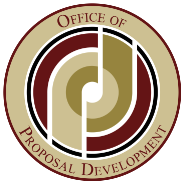 Office of Proposal Development
Florida State University
[Speaker Notes: Some of you have probably heard of the idea of SMART metrics before, but this is a really good way to make sure that you are being clear in your proposal and goals.

This is useful not just for CAREER, but for any proposal.]
Not SMART: This project will examine middle and high school teachers to see how they learn, what influences their teaching, and will use the results to help them be better at their jobs.
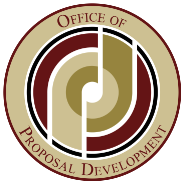 Office of Proposal Development
Florida State University
[Speaker Notes: Not specific or measurable. Don’t know if its attainable because there's no clear goal. It might be relevant. And  doesn’t say if it’s timely.]
SMART: This project will conduct a statewide survey of 1,047 mathematics teachers and 35,304 students in 6th through 8th grades in 201 middle schools, and case studies of eight middle schools in Missouri to address the following research and educational objectives: 1) examine the nature of mathematics teachers’ opportunity to learn for instructional improvement, 2) examine how work contexts influence the quality of teacher learning opportunities, 3) examine the impact of teacher learning opportunities on changes in student mathematics achievement over four years, and 4) work with district and school administrators to promote instructional improvement and student achievement by effectively providing learning opportunities to mathematics teachers.
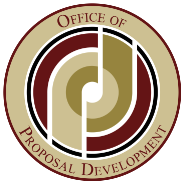 Office of Proposal Development
Florida State University
[Speaker Notes: This is again from a successful FSU CAREER proposal

Specific: gives you specifically what research and education objectives will be examined
Measureable: Gives quantifiable numbers of students and schools, and the reviewer can see how these will become data points to be examined
Attainable: This is a realistic goal. If it said examine 50,000 students in 12 countries it wouldn’t be.
Relevant: Getting this information would be relevant to achieving the goals of the project
Timely: It specifies this will be done in 4 years, which is within the project period.]
Commonly Recommended Changes
1. Don’t Title the Proposal like a Publication Article
Titles should be:
Clear
Concise
Interesting

 A good title makes the proposal more memorable

Especially important for proposals to private foundations
Think about what would “look good in the press”
Example
A general presentation on the mechanics of proposal preparation with a secondary specific focus on the National Institutes of Health

vs.

The Basics of Grant Writing- NIH
2. The “What are you doing?” Statement
The proposal should state within the first paragraph exactly what you are proposing to do

Many people give in-depth backgrounds of the problem which build up to the reveal of their proposed solution
Good for novels, bad for proposals

 Lead with the solution, then explain why the problem is important
3. Reduce Reviewer’s Cognitive Burden
No “big” words when “small” words will do
Elucidate= No
Explain= Yes

Avoid run-on sentences because they make it more difficult to read without providing any additional information or they try to string together loosely related thoughts into one less clear one much like this sentence does.

Use bold type, bulleted points, and graphics to call attention to key poins
4. If you have a point, make it
Avoid ambiguity at all costs
Tell them exactly what you want them to think
Don’t ever leave it up to the reader to decide what you mean

Bad 
“The results of our experiment are shown in figure 1.”
“Based on our preliminary data, the next step in the project is clear.”
“I will work with my collaborator to complete the project”
[Speaker Notes: Move this slide into the “proposal” section]
5. Don’t Neglect the Non-Research
Project Management Plans
Education/Outreach Plans
Deliverables
Team Qualifications

A poor job on any of these can be the difference between equally good research proposals
6. Don’t Neglect the Non-Narrative
Proposals also require additional documentation beyond the project narrative

Biosketches/CV’s, letters of support, equipment and facilities descriptions, data management plans, post-doc mentoring plans, etc.

These will take longer than you think to collect and format

Not completing these as instructed can get you rejected without review
Budget
Ask for exactly what you need
If you “pad” the budget with extra expenses, reviewers will call you on it
If you ask for too little, reviewers will question if you can accomplish your tasks

Make sure to budget for all tasks
“How are they going to do it if they don’t have any money?”

Work with your department/college financial staff to complete the budget according to the funding opportunity’s instructions.
The Process
Make sure that your proposal follows FSU’s internal process for submission to the funding agency.

If the project involves Human Subjects, Animal Subjects, or Hazardous Material at all, you must contact the correct office to obtain approval.

Proposal’s are due to Sponsored Research Administration or the Research Foundation at least 3 days prior to the funding agency deadline.
Questions?
Mike Mitchell
Proposal Development Coordinator
850-644-9511
mike.mitchell@fsu.edu

@FSU_OPD
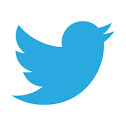 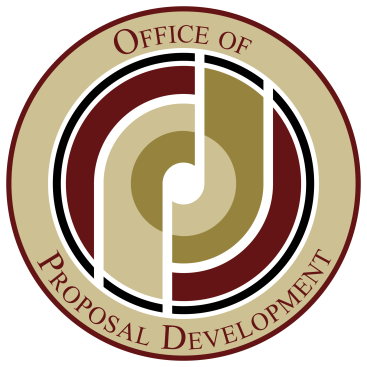 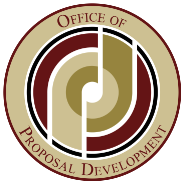 Office of Proposal Development
Florida State University
Office of Proposal Development
Florida State University